De Omgevingswet komt eraan!
Wat betekent het straks voor u?
Martijn van Eck
Specialist sportinfrastructuur

Vakbeurs Sportaccommodaties 
5 maart 2020
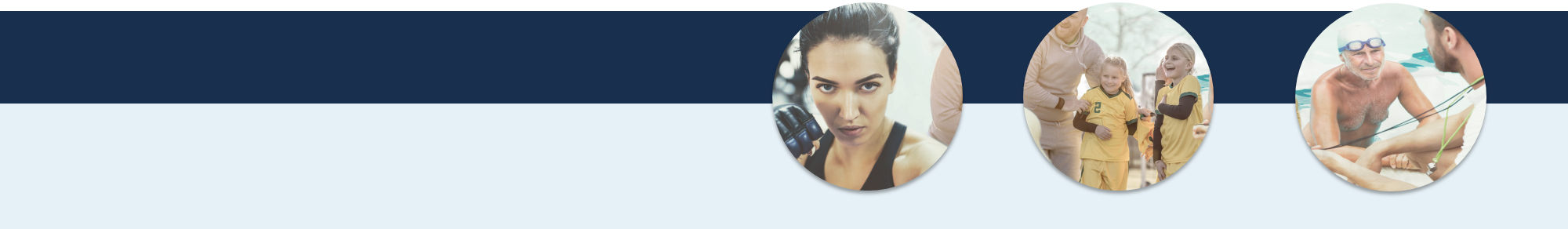 Inhoud presentatie
Wat is de Omgevingswet?

Hoe werkt het?

Wat gaat er straks anders?

Wat betekent dat voor u?

Welke kansen zijn er?
Wat weet u over de Omgevingswet?
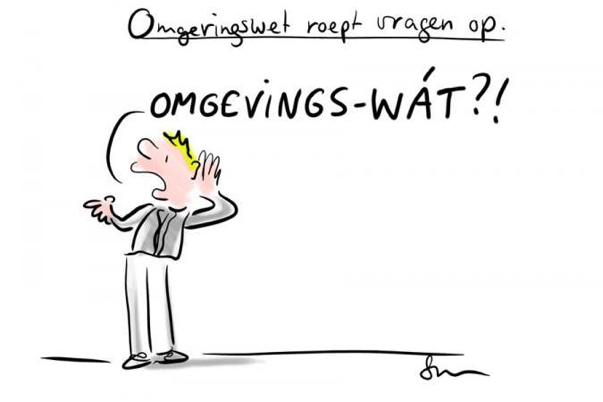 Wat is de Omgevingswet
Huidig stelsel: veel wetten op het gebied van leefomgeving (milieu, ruimte, water...)
Huidige omgevingsrecht is verbrokkeld en verdeeld
Vertraagt en frustreert nieuwe ontwikkelingen
Nieuwe maatschappelijke opgaven vragen om flexibiliteit
Samenhangende (integrale) benadering
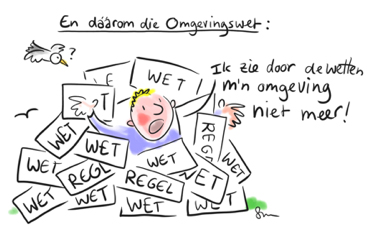 Stelselherziening
1 wet (in plaats van 26 wetten)
4 Amvb’s (in plaats van 60 Amvb’s)
1 ministeriële regeling (in plaats van 4)
Planning
Omgevingsvisie 2021 in werking treding
Gemeenten
in 2021 verplicht een omgevingsvisie
tot 2029 verplicht een omgevingsplan
treedt in 2024 maar er geldt een overgangstermijn
Stelselherziening
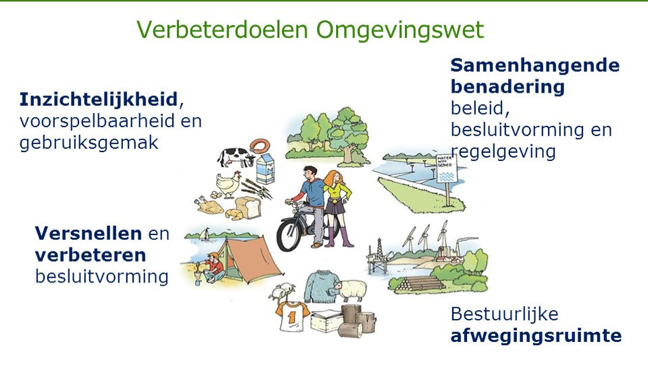 )
De kerninstrumenten
Omgevingsvisie
Programma
Omgevingsplan
Omgevingsvergunning
Wet
Omgevingswet
Beleid
Omgevingsvisie
Raad
Gemeentebreed
Uitwerking
Actualisatie
Programma’s
College
Thema
- natuur
- sport
- wonen
etc.
Gebied
- centrum
- buitengebied
- woonkernen
etc.
Project
uitvoerings-
programma voor een concreet project
Omgevingswaarde
- geur
- geluid
- gezondheid
Aanpak
- NSL
- PAS
etc.
Juridische borging
Regelgeving
Omgevingsplan
Raad (delegeren aan college)
Gemeentebreed
Toetsing
Omgevingsvergunning
College
Initiatieven
Omgevingsvisie
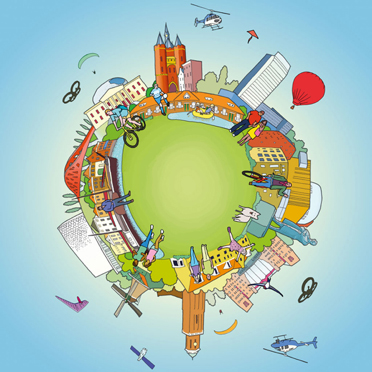 Omgevingsvisie
samenhangend
hele grondgebied
integraal
keuze gewenste ontwikkeling
gewenste omgevingskwaliteit
participatie
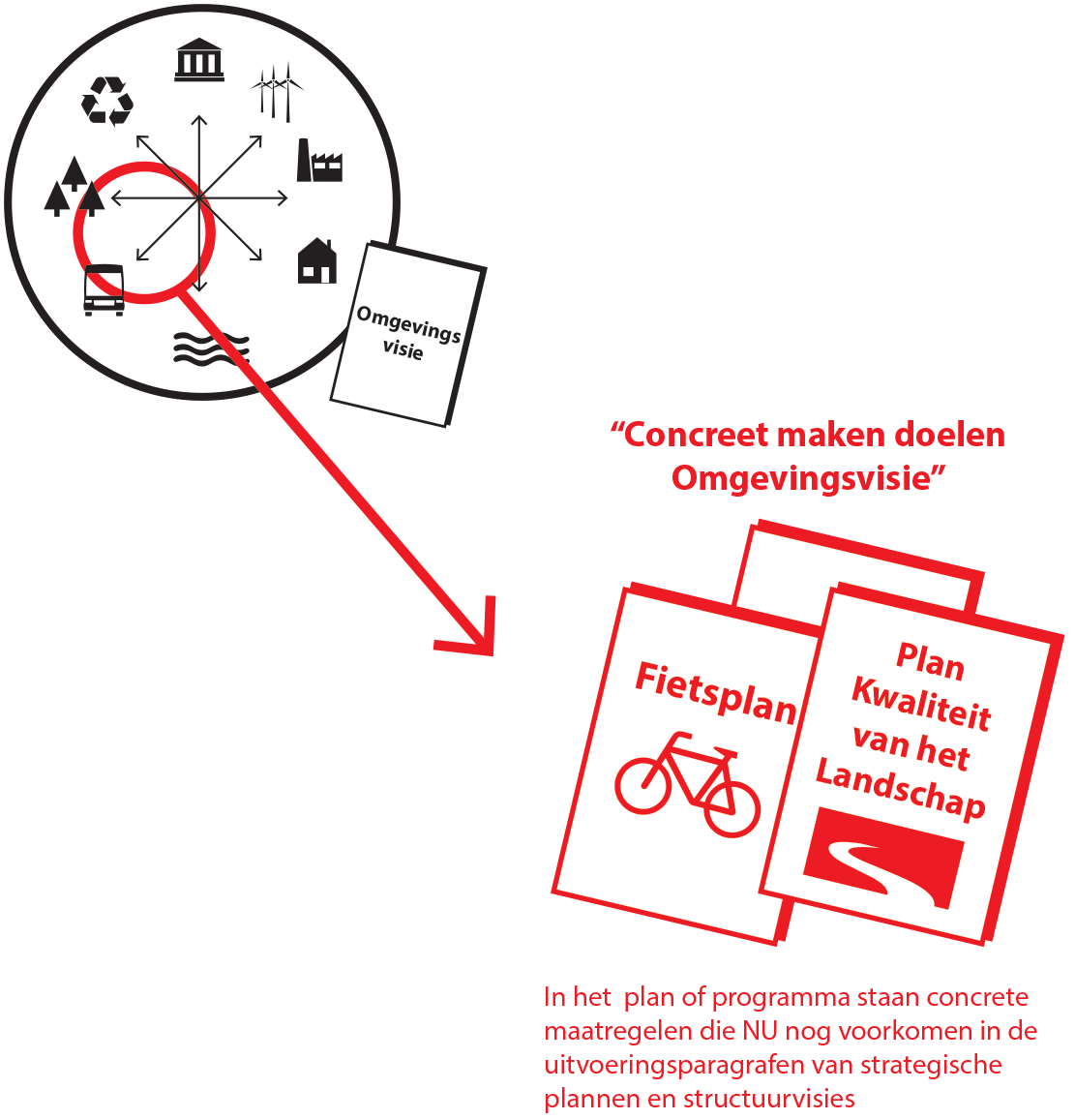 Programma
maatregelen voor bereiken 
omgevingskwaliteit of doelen
vastgelegd in omgevingsvisie of omgevingsplan
verplichte en niet verplichte programma’s
monitoring
Het omgevingsplan (toegelicht)
Doelen (niet verplicht): 
een evenwichtige toedeling van functies aan locaties
het gebruik van bouwwerken
het bevorderen van de toegankelijkheid van de openbare buitenruimte voor personen (met een functiebeperking)

Doelen kunnen ook gesteld worden voor een gebied
bijvoorbeeld op het gebied van gezondheid voor en wijk (waar het sportpark als middel gebruikt kan worden)
maar ook duurzaamheid of energietransitie
Het omgevingsplan (nader toegelicht)
Omgevingswaarden
zegt wat over de gewenste kwaliteitswaarde van leefomgeving (meetbaar)
moet gemonitord kunnen worden
kunnen verplicht gesteld worden (via instructieregels)
er is ruimte om eigen omgevingswaarden vast te stellen
Welke regels staan in een omgevingsplan
Regels (bepaald wat kan en wat mag)
regels over het wijzigen van onderdelen van de fysieke leefomgeving moeten in het omgevingsplan staan (kappen bomen, reclame uitingen, parkeren...)
instructieregels gemeenten worden geïnstrueerd over taken en bevoegdheden (biedt ruimte om soepeler of strenger te zijn)
regels aan activiteiten voor een deel van grondgebied (en mogelijk maatwerkregels)
regels koppelen aan locaties met functieaanduiding
beoordelingsregels gaat over wel of geen vergunning
Welke regels staan altijd in een omgevingsplan
Instructieregels
Afwegingsruimte?
Maatwerk?
Regels Rijk of Provincie
Regels over activiteiten
Aanvullend?
Evenwichtige toedeling van functies aan locaties
Verplichtingen
Melding
past binnen omgevingsplan maar meldingsplicht
Omgevingsvergunning
past wel binnen omgevingsplan, maar vergunningplicht
Bijzondere gevallen
past niet binnen omgevingsplan (mogelijk toestaan)
Voorbeeld
Boom kappen - omschreven activiteit kappen van bomen
< 10 cm altijd kappen (algemene regels)
> 10 < 20 (melding doen)
> 20 < 30 (omgevingsvergunning)
> 30 cm verbod om te kappen
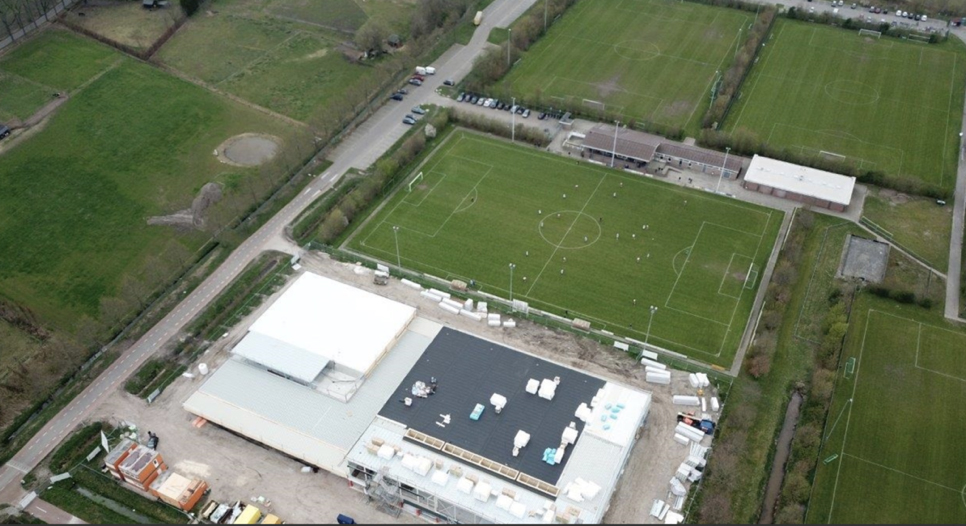 Evenementen?
Uitbreiding?
Parkeren?
Ontsluiting?
Klimaatbestendig?
Nieuwe ontwikkelingen?
Open sportpark?
Nieuwe functies?
Verduurzamen?
Vergroenen?
Bouw?
Toegankelijkheid?
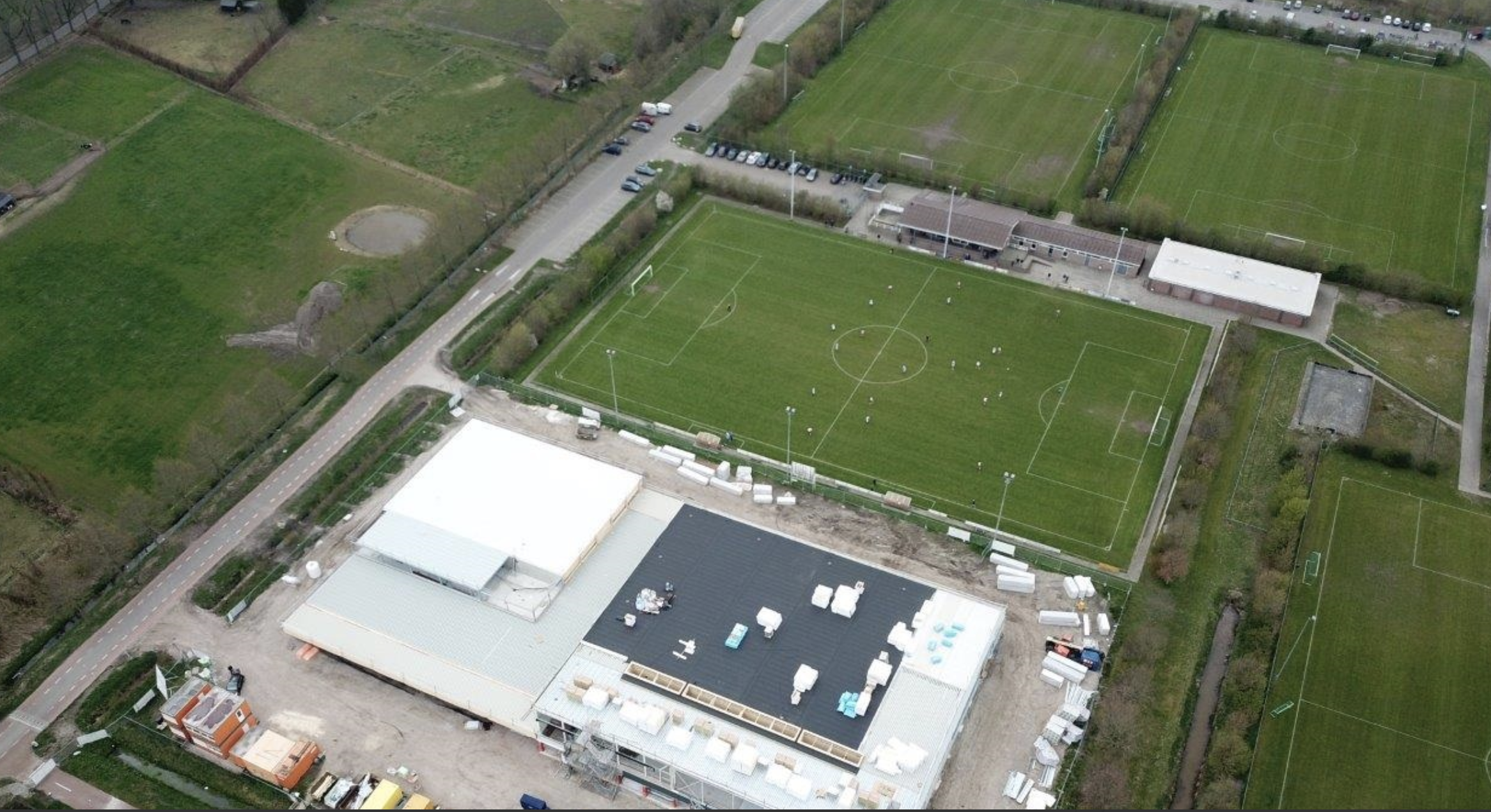 U wil een activiteit ontplooien...
Aanvraag activiteit
Beoordeling aanvraag
Beoordeling activiteit
ja
Melding
ja
Voldoet aan regels?
Vergunning
Binnenplans
Aanvraag vergunning
Activiteit toegestaan?
nee
nee
Buitenplans
nee
Initiatief
Bouwen?
Evenwichtige toedeling van functies aan locaties
ja
Afwijzen
Vergunningvrij
nee
ja
Omgevings-
plan aanpassen
Vergunning?
Aanvraag ruimtelijke en technische vergunning
ja
Wat gaat er anders?
betere en inzichtelijke regels, goed op elkaar afgestemd en gebruiksvriendelijk 
meer lokale afwegingsruimte
meer samenhang in de benadering van de fysieke leefomgeving
het verbeteren en versnellen van de besluitvorming rond projecten in de leefomgeving
van 26 naar 8 weken besluitvorming (30%)
vergunningvrij of simpele afhandeling in 5 werkdagen (70%)
meer bouwactiviteiten vergunningvrij
een digitaal loket (wegwijzer)
inrichten omgevingstafel voor complexe aanvragen
adviezen en belangen integraal afwegen
betrekken relevante partijen, experts en belanghebbenden
alleen leges als de vergunning wordt verleend
altijd participatie
Wat kunt u nu al doen?
Laat u nu al informeren over omgevingsvisies die worden opgesteld.
Kijk vooruit naar mogelijke (of gewenste) veranderingen die impact kunnen hebben op fysieke leefomgeving. Tijdig op inspelen en in gesprek gaan met de omgeving (en gemeente).

Voorbeeld lichthinder
Lichthinder kan een aspect zijn waar aandacht aan gegeven wordt in een omgevingsvisie.
Gemeenten kunnen (natuur)gebieden aanwijzen die beschermd moeten worden tegen verstoring.
Een gemeente kan zelf bepalen of ze regels ter voorkoming van lichthinder wil stellen in het omgevingsplan.
Gemeenten krijgen een andere rol
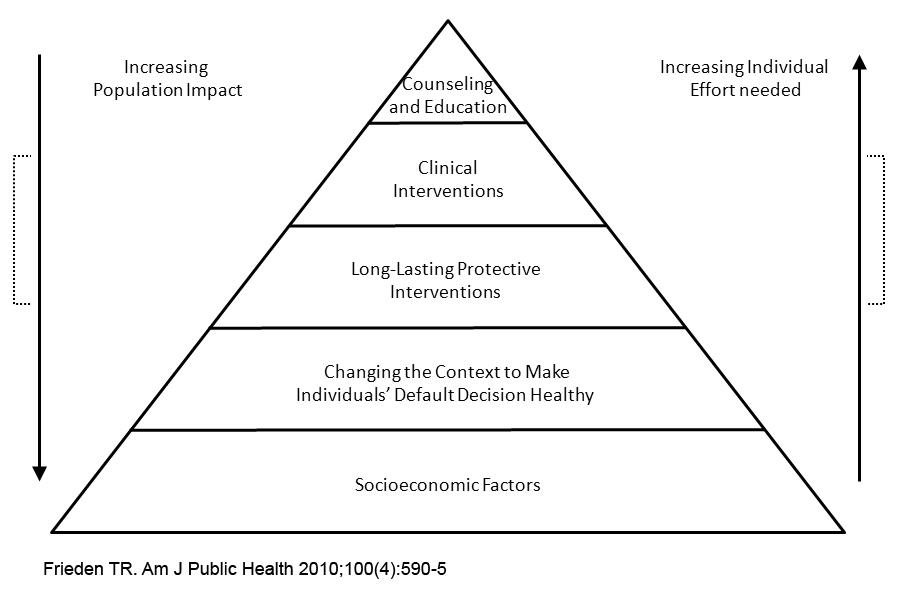 Sportaccommodaties als middel om...
Gezondheidswinst boeken
Grote (groene) ruimten zijn interessant
Maatschappelijke opgaven vragen om ruimten die multifunctioneel ingezet kunnen worden
Functies stapelen (sportpark als middel)
waterberging (ruime waterlijsten) 
groene oase (verkoeling) 
een laagdrempelig wandelpark
openbare fitnessruimte
ontmoetingsplek
multifunctionele sportkantines (BSO)
huisvesten van onderwijs
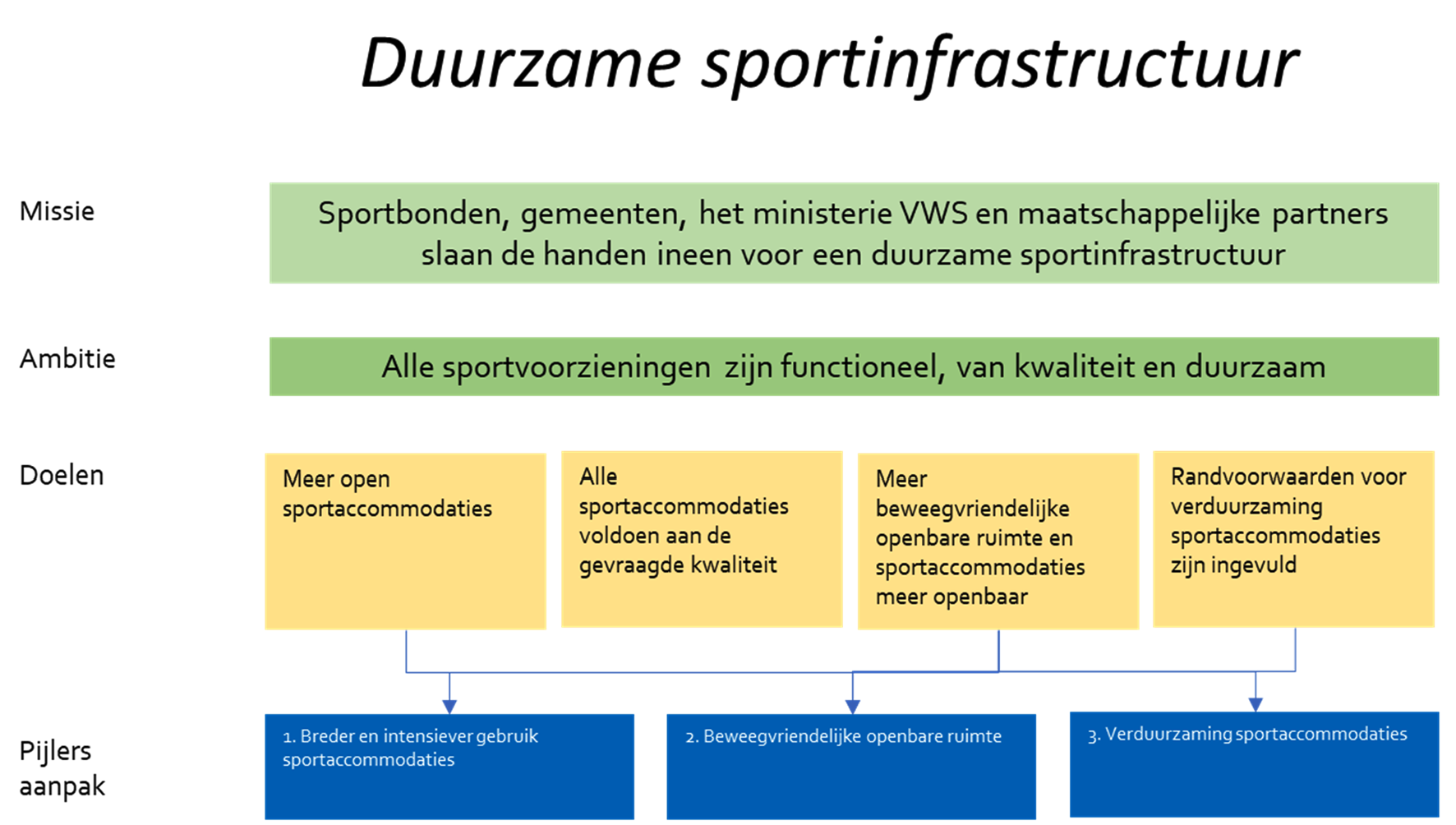 Omgevingswet: geen ruimtelijk tovermiddel
Andere manier van kijken en werken
Transparanter en sneller
Meer ruimte voor ontwikkeling
Meer in samenhang beschouwen
Met elkaar (participatie)

Welke ontwikkelingen spelen bij u? 

Is er aanleiding om het gesprek aan te gaan?
Vragen? Neem contact met ons op!
Martijn van EckSpecialist sportinfrastructuurmartijn.vaneck@kenniscentrumsportenbewegen.nl